Missionary Care
God our Father in heaven, thank You for using brother Ting Hua and brother Kong Kee Lin to go on a short-term missions to the Hmong village in Northern Thailand for six weeks. They had returned to Sarawak. We ask our Heavenly Father to move the next group of long-term and short-term missionaries to do evangelistic outreach there, including the ministry of Chinese
1/2
Missionary Care
tutorial classes. We pray that the Holy Spirit will continue to move the Hmong villagers especially the shamans, village chiefs and influential villagers, to come to faith in our Lord Jesus Christ. Also, we pray that signs and wonders will follow the local preachers and believers there, demonstrating the power of the Gospel of Christ. In the name of our Lord Jesus Christ, Amen.
2/2
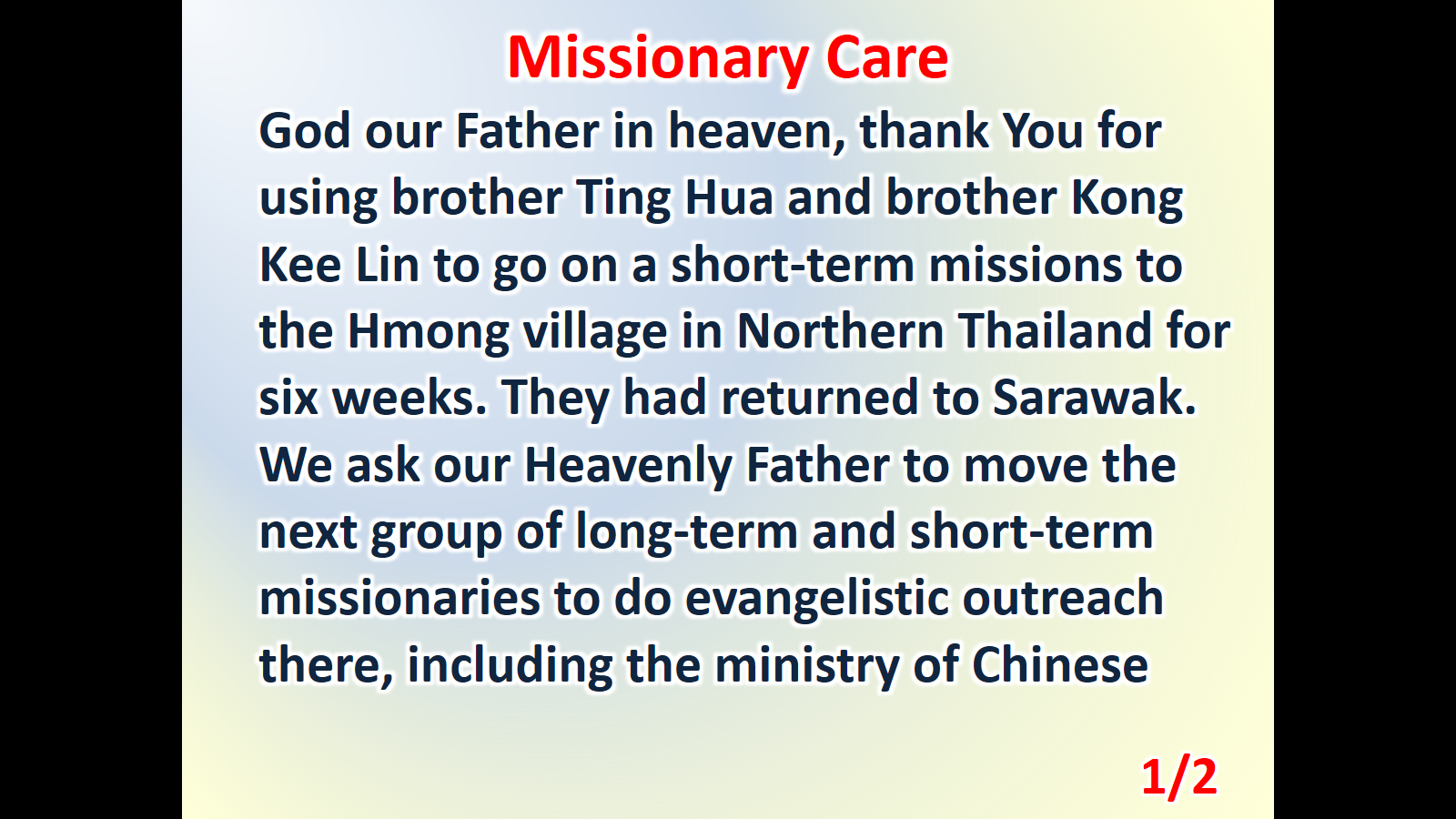 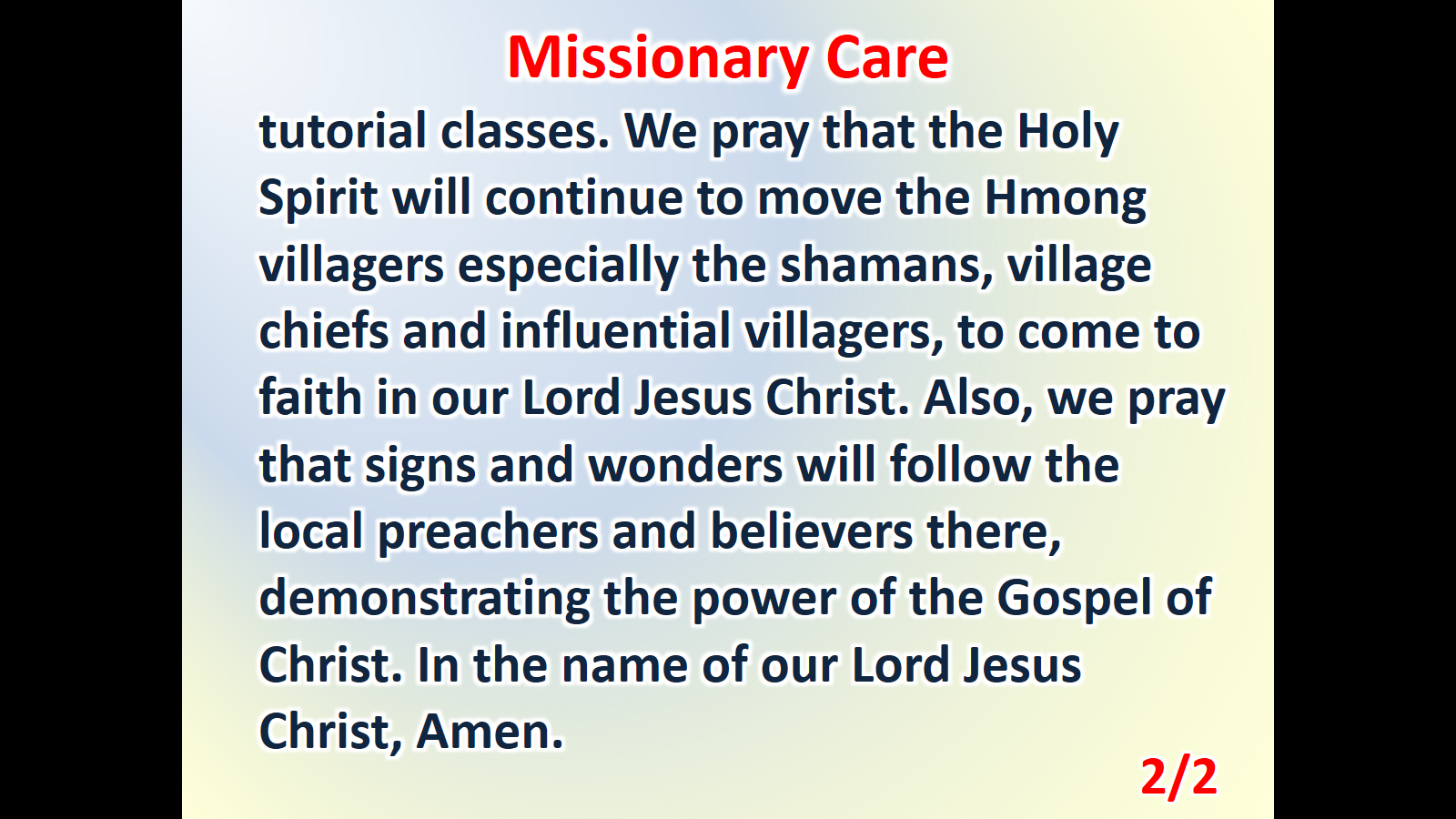